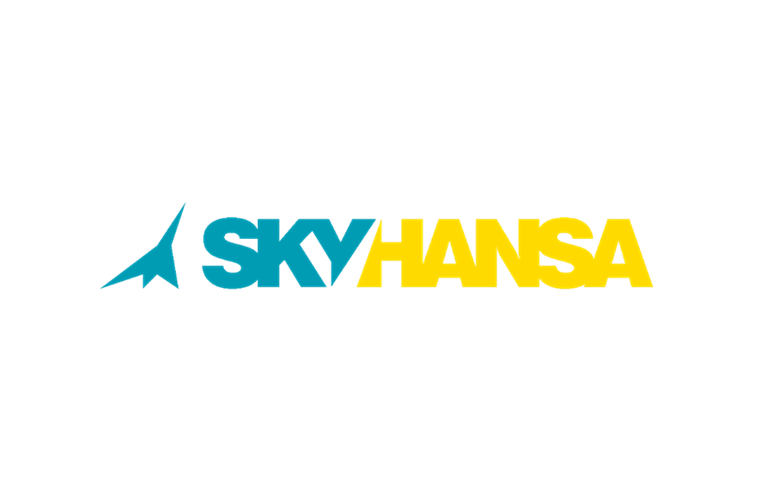 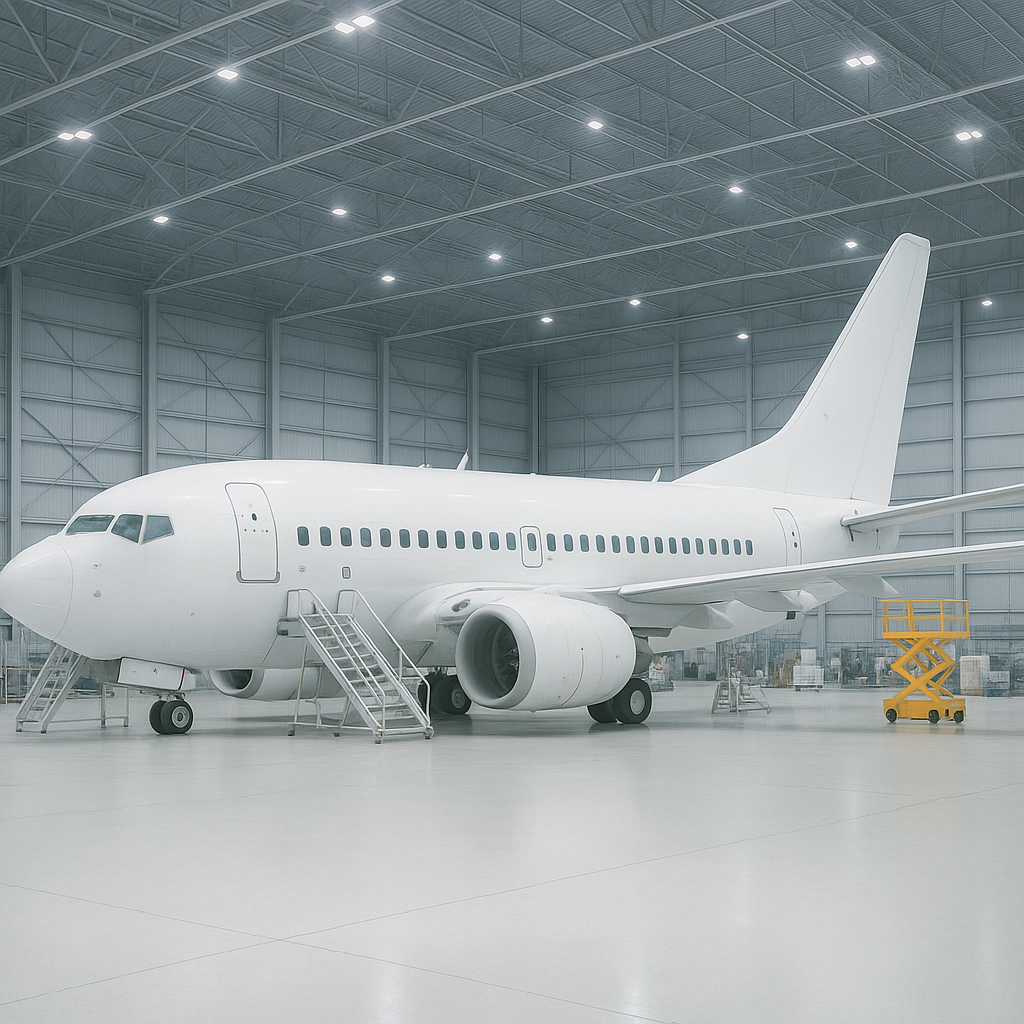 Международный грузопассажирский аэропорт «Хоргос – Восточные Ворота»
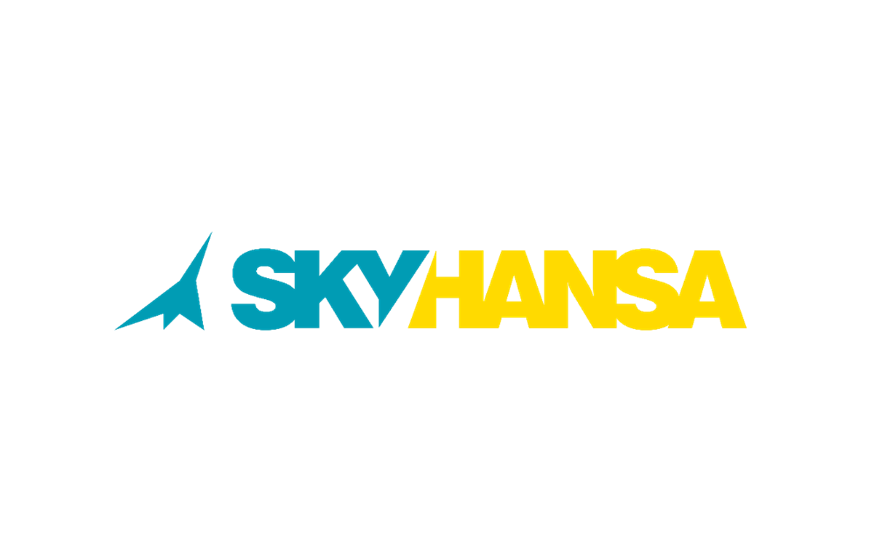 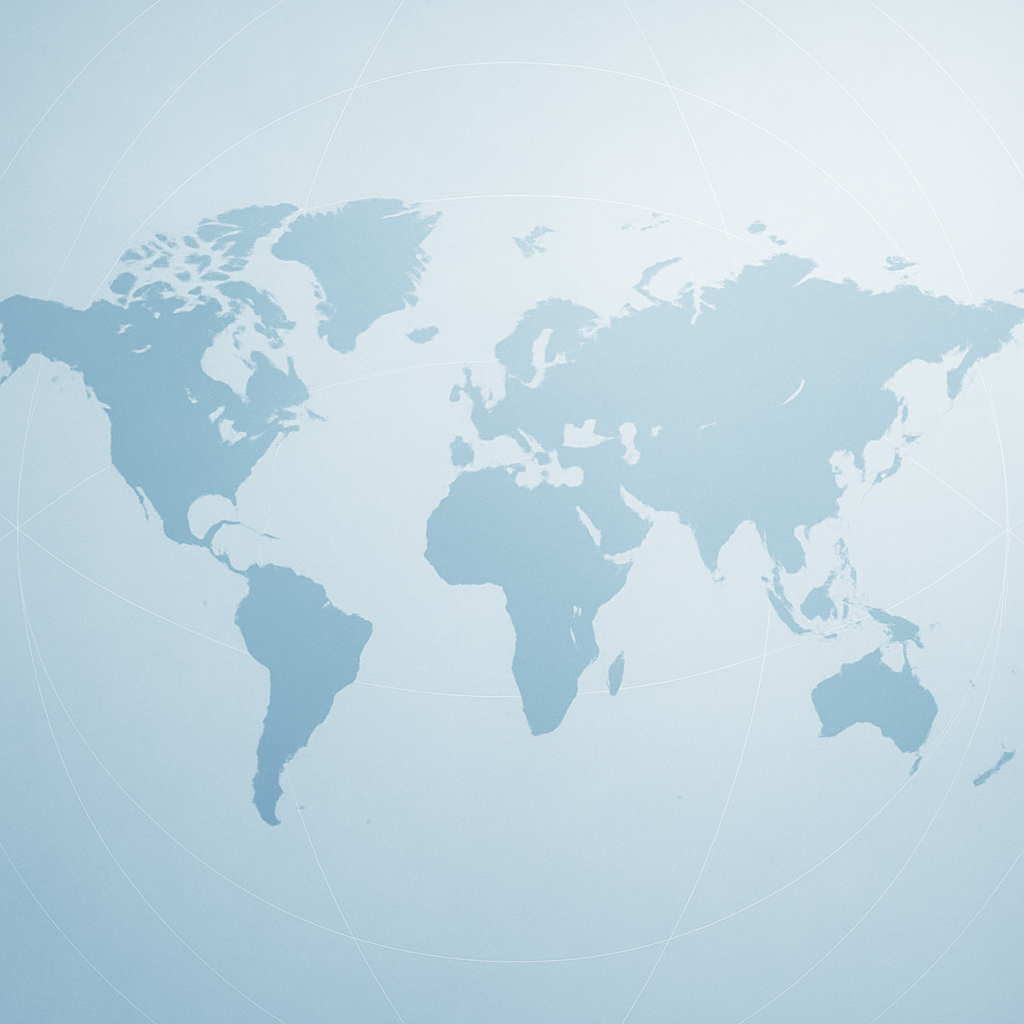 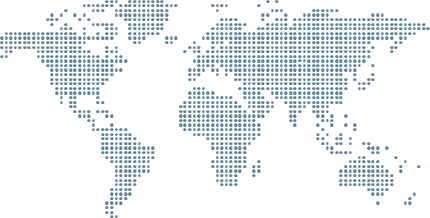 Проект:
Раздел:
Международный грузопассажирский аэропорт «Хоргос – Восточные Ворота»
ГРУЗОВОЙ ТЕРМИНАЛ (CARGO)
Инициатор: 
Формат: 
Срок реализации: 
Местоположение:
Инвесторские 
преференции:
ТОО «SKYHANSA» BOOT (строительство – владение – эксплуатация – передача) 2025–2032 СЭЗ «Хоргос», 840 га 0% налог на землю, имущество, КПН, НДС; свободная 
таможенная зона
Цели и ключевые показатели проекта:
Создание стратегического хаба на границе с КНР
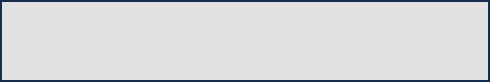 3 этапа строительства
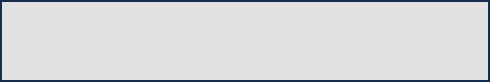 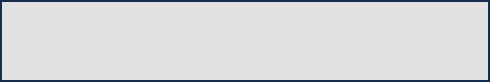 Объём инвестиций: >250 млрд тенге
ESG / LEED стандарты
Производительность грузопотока:
 до 250 000 тонн/год
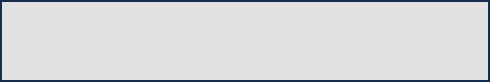 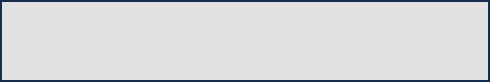 Поддержка Правительства РК и СЭЗ
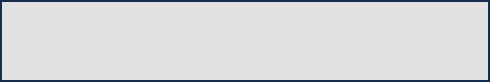 Пассажиропоток: до 2,5 млн чел/год
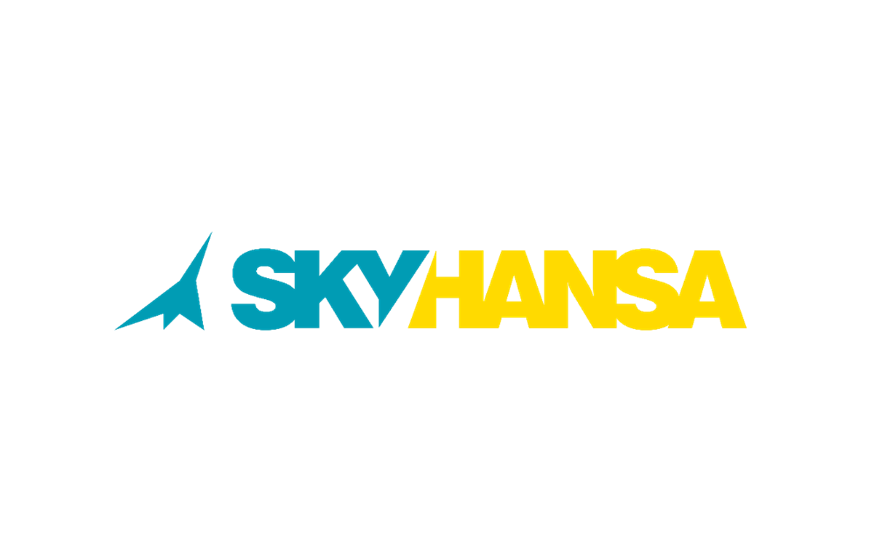 ГРУЗОВОГО ТЕРМИНАЛА (CARGO)
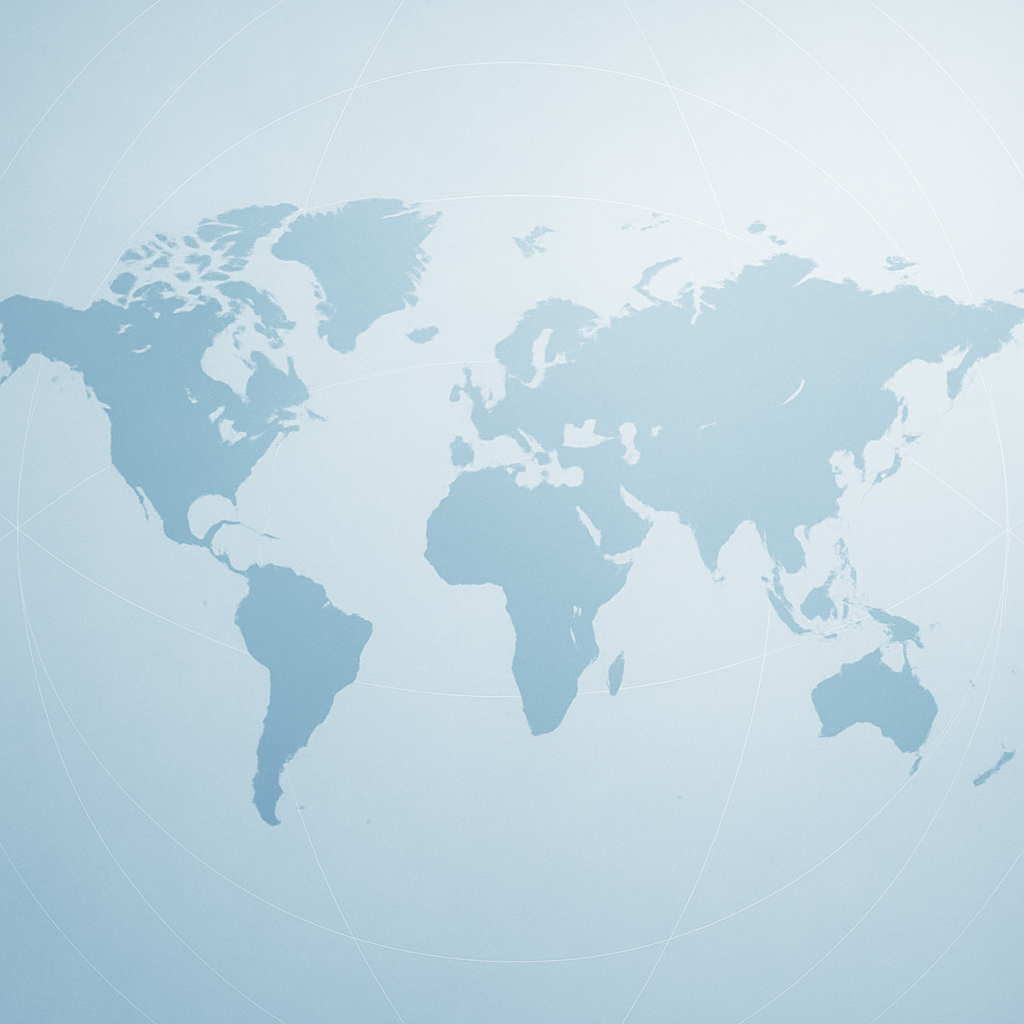 ГРУЗОВОЙ ТЕРМИНАЛ (CARGO)
Цель: Создание крупнейшего Евразийского грузового хаба
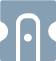 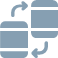 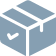 Погрузка, разгрузка, доставка к перрону
Холодильное и складское хранение
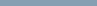 Обработка авиа- и мультимодальных грузов
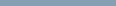 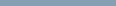 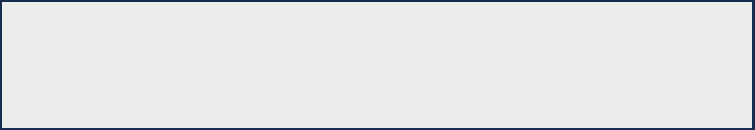 Инфраструктура грузового терминала
Терминал: до 70 000 м² 

Пропускная способность: до 250 000 тонн/год 

Площадки хранения (крытые, открытые) 

ЖД тупики, разворотные площадки 

Оборудование для авто и авиатранспорта
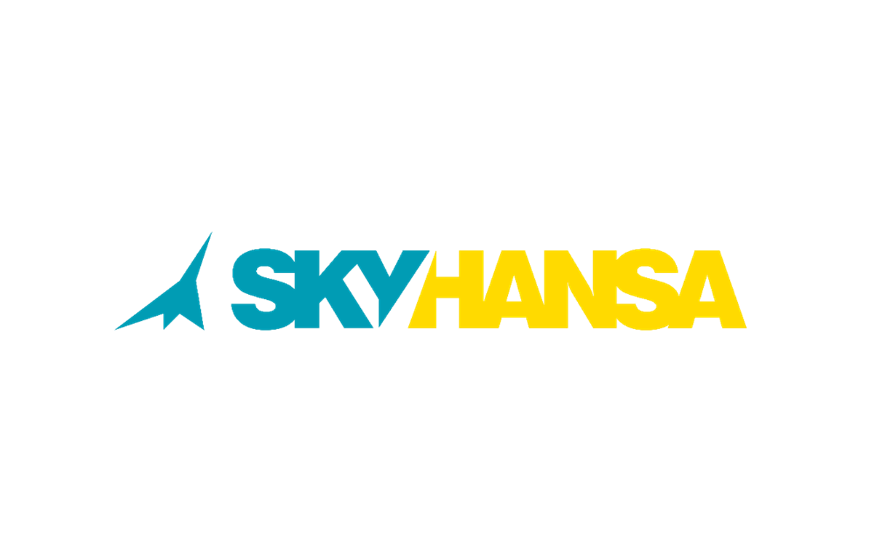 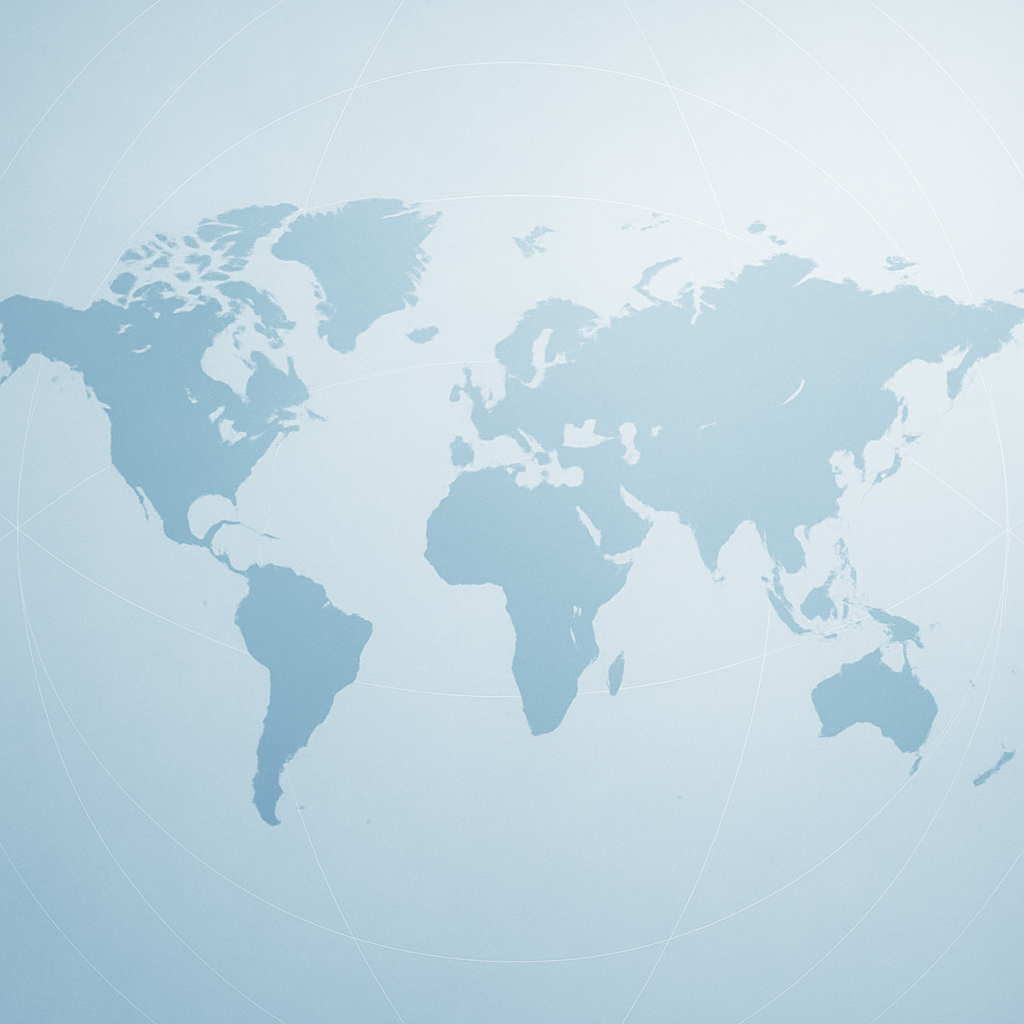 Ценности для инвестора
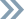 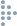 Центральная позиция на Шёлковом пути
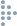 Таможенные и налоговые преференции
Высокая добавленная стоимость в логистике
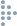 Встроенные решения «last mile» и кросс-докинга
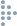 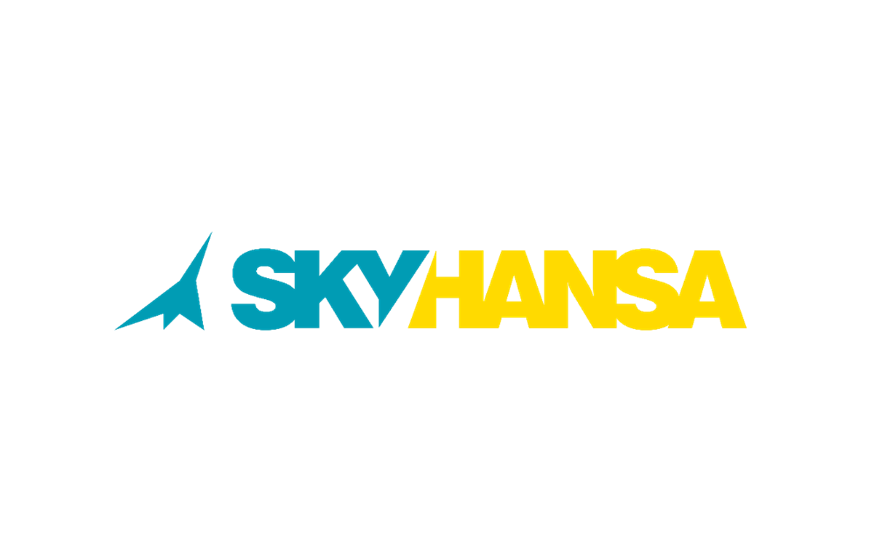 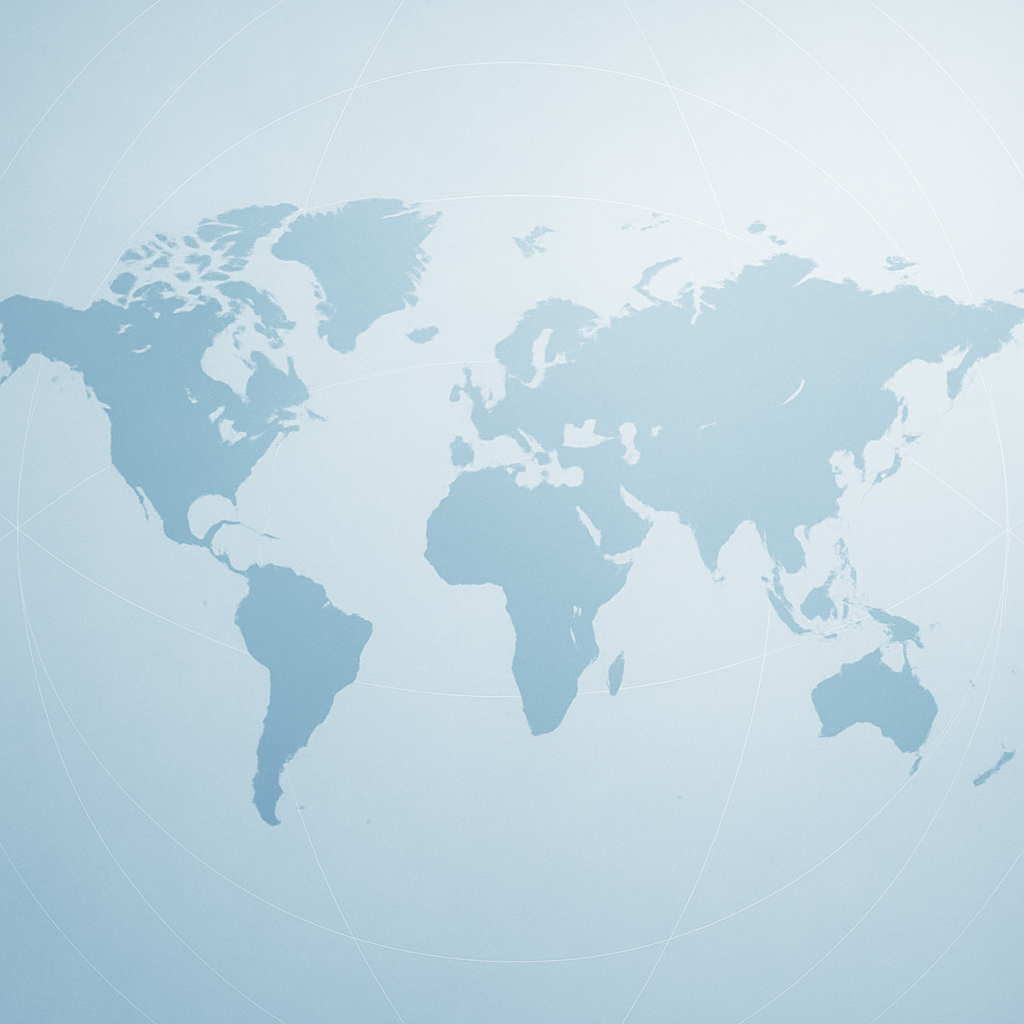 Партнёрство и формат участия
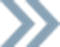 Открыта возможность участия в конкурсах на PMC/EPC контракторов
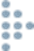 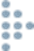 BOOT – долгосрочное владение, возврат инвестиций
Юридическая платформа: ТОО SKYHANSA 
(Казахстан – Германия)
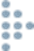 Проект входит в реестр стратегических и поддерживается МИО и СЭЗ Хоргос
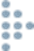 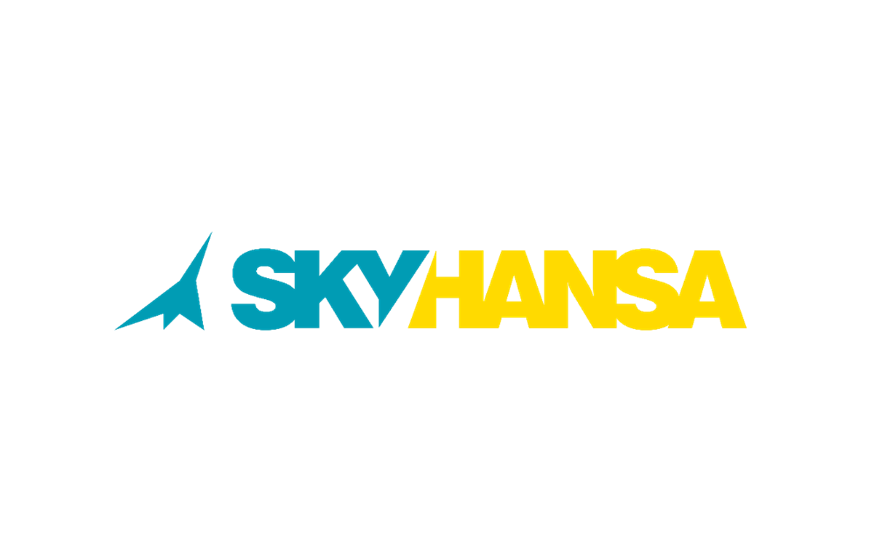 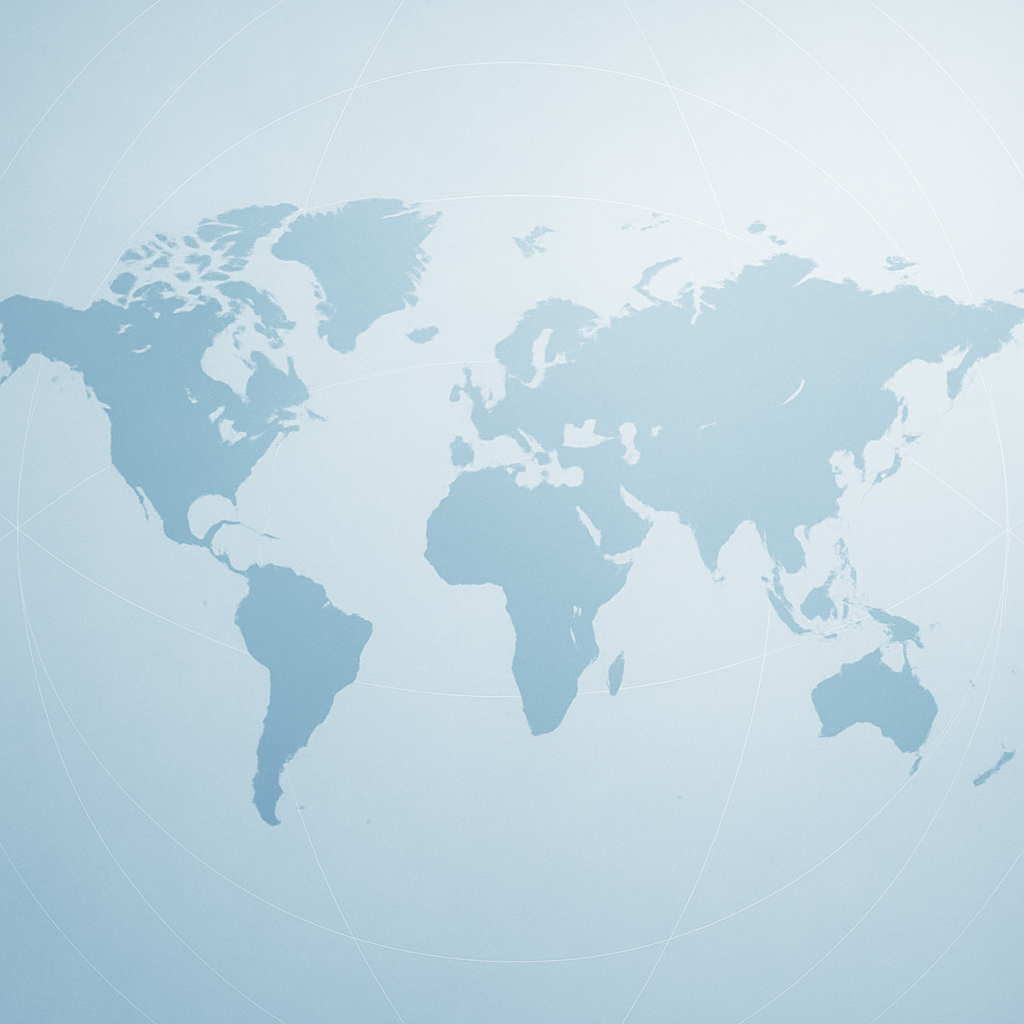 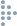 Контакты и обратная связь
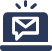 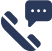 Info@skyhansa.com
+7 727 250 74 97
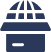 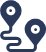 skyhansa.com
Алматы, Казахстан